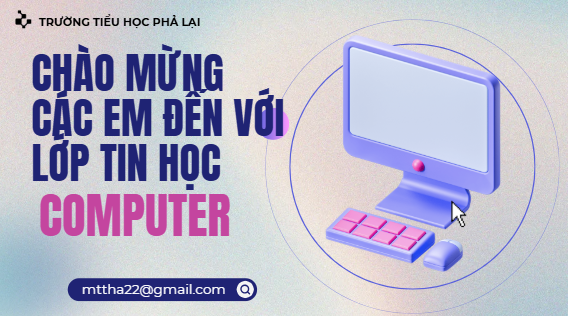 Lớp học của cô Mạc Hà
KEYBOARD
CHỦ ĐỀ A3. 
BÀI 2: EM TẬP GÕ HÀNG PHÍM CƠ SỞ
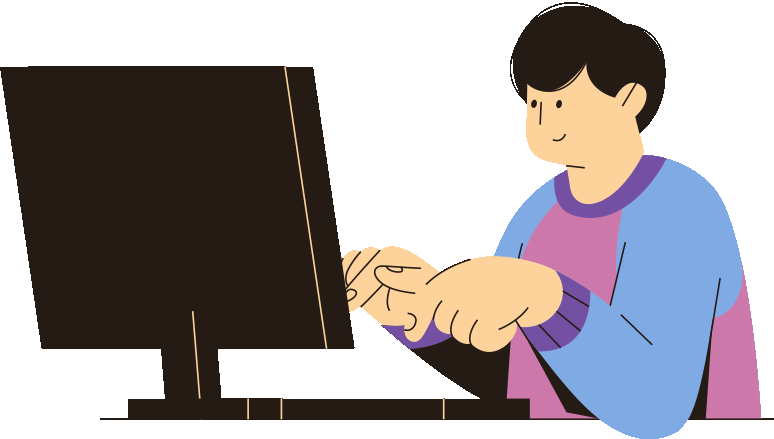 keyboard
Khởi động
Em hãy cho biết bàn phím máy tính dùng để làm gì?
B.
A.
Tô chữ
Vẽ chữ
Vẽ số
Gõ chữ và số
D.
C.
Khởi động
Hàng phím cơ sở có gì đặc biệt?
B.
A.
Có phím gai
Có 2 phím có gai
Có 3 phím có gai
Có 3 phím có gai
D.
C.
Khởi động
Khu vực chính của bàn phím có mấy hàng?
B.
A.
Có 4 hàng
Có 5 hàng
Có 7 hàng
Có 6 hàng
D.
C.
Khởi động
Khám phá
Đặt tay đúng trên hàng phím cơ sở
Khám phá
Đặt tay đúng trên hàng phím cơ sở
Khám phá
Đặt tay đúng trên hàng phím cơ sở
Tay phải
Tay trái
Luyện tập
2. Luyện gõ phím với phần mềm Rapid typing
Nhận biết biểu tượng phần mềm
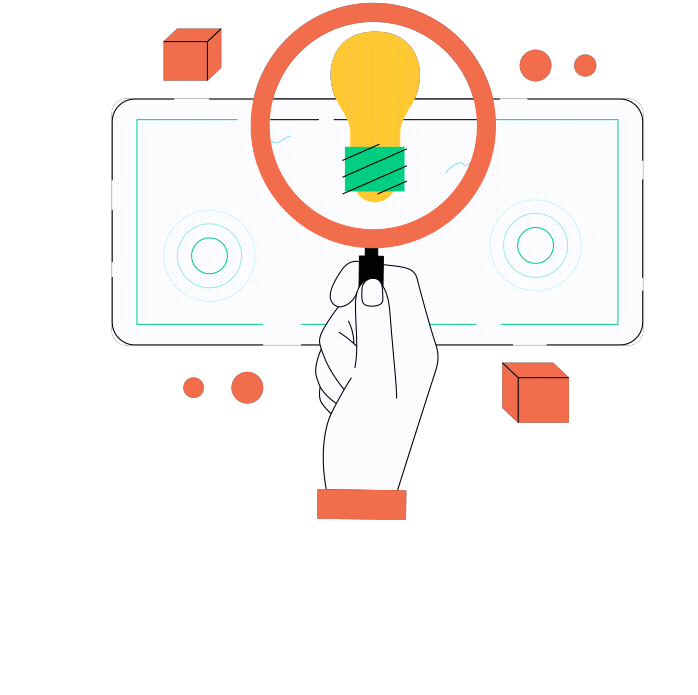 Luyện tập
2. Luyện gõ phím với phần mềm Rapid typing
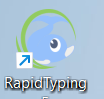 Cách khởi động chương trình:
Cách 1: Nháy đúp chuột vào biểu tượng của chương trình
Cách 2: Nháy chuột phải vào biểu tượng của chương trình rồi chọn lệnh Open
Cách 3: Nháy chuột vào biểu tượng của chương trình rồi nhấn phím Enter
Luyện tập
2. Luyện gõ phím với phần mềm Rapid typing
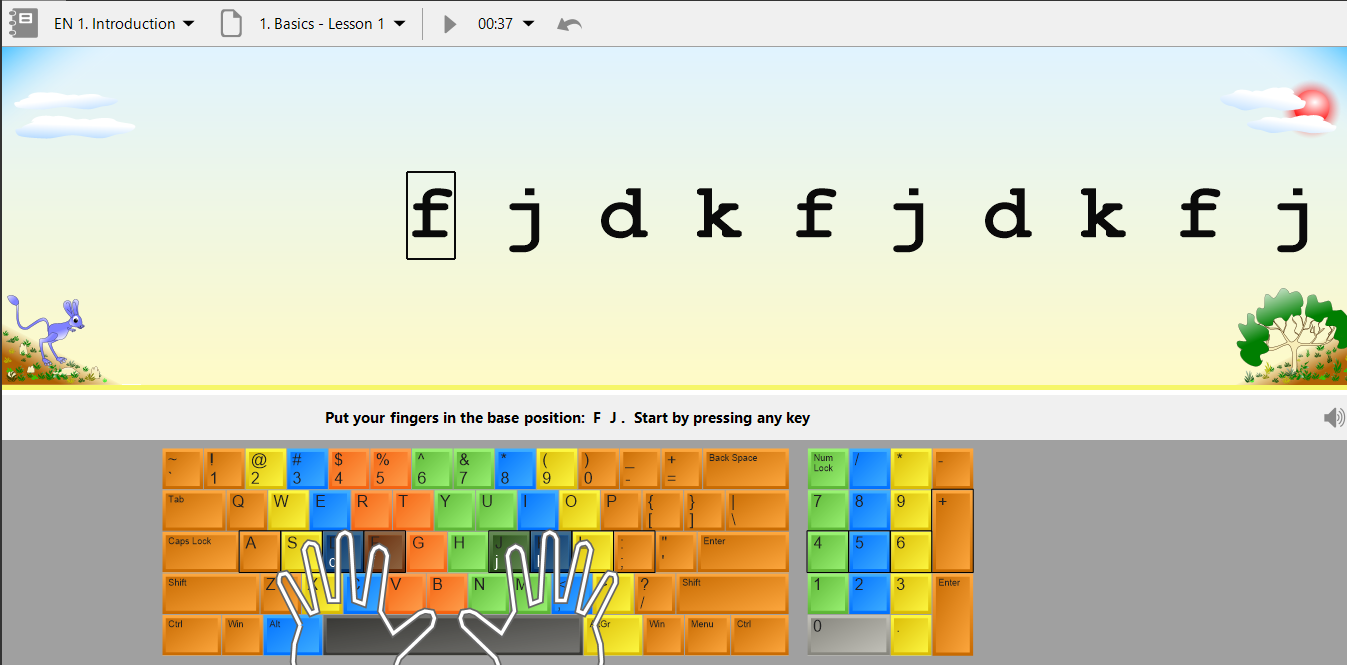 Luyện tập
2. Luyện gõ phím với phần mềm Rapid typing
Cách lựa chọn bài luyện tập
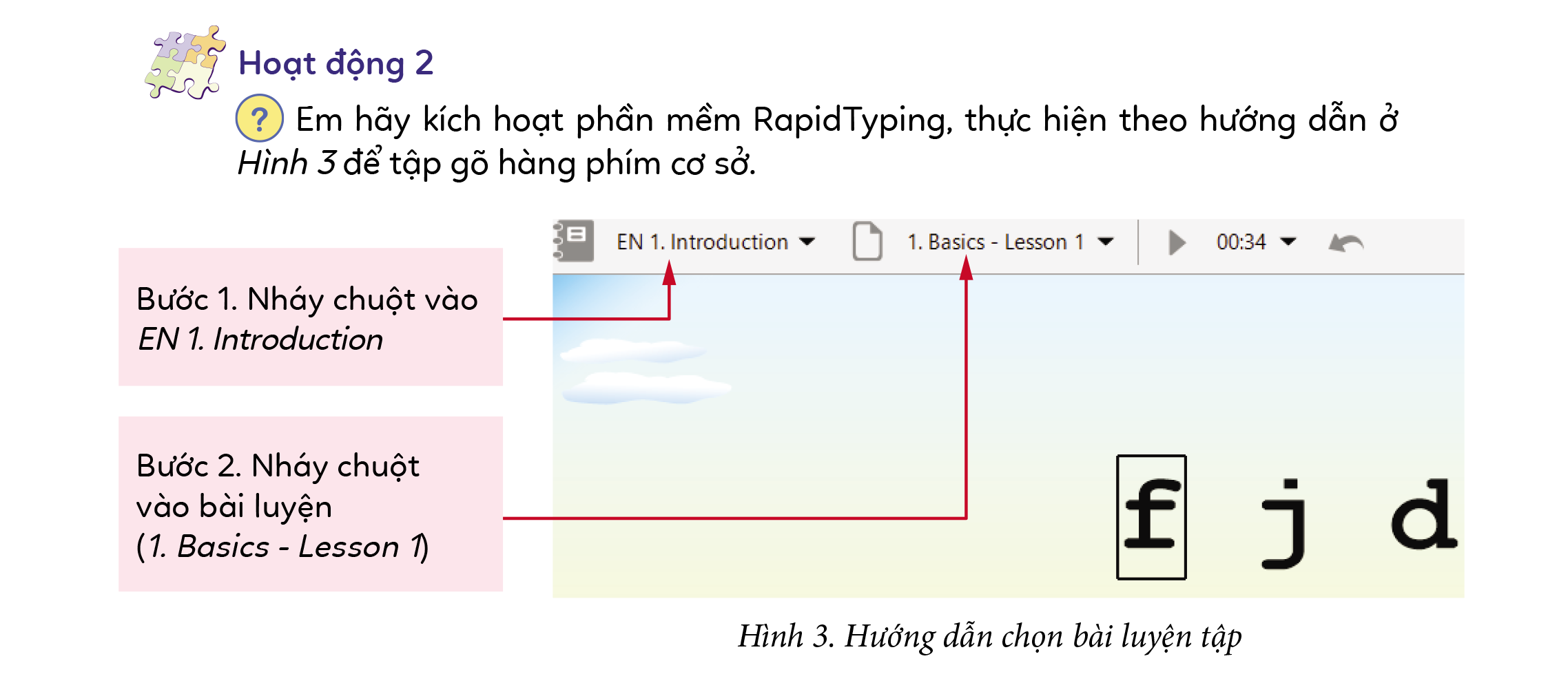 Luyện tập
2. Luyện gõ phím với phần mềm Rapid typing
Luyện tập
2. Luyện gõ phím với phần mềm Rapid typing
Củng cố
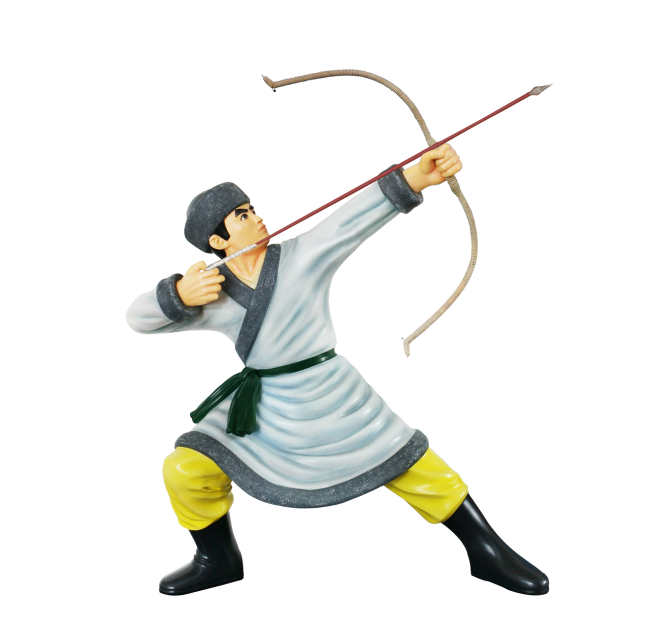 Trò chơi 
Bắn cung tên
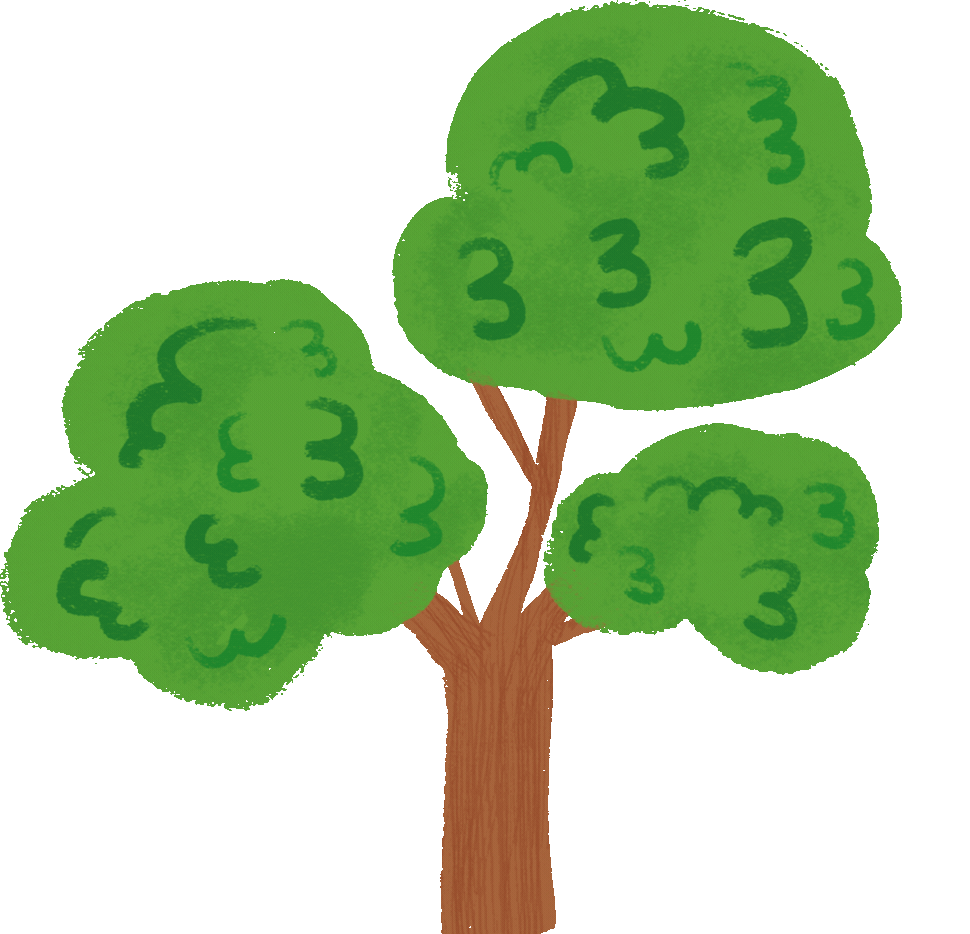 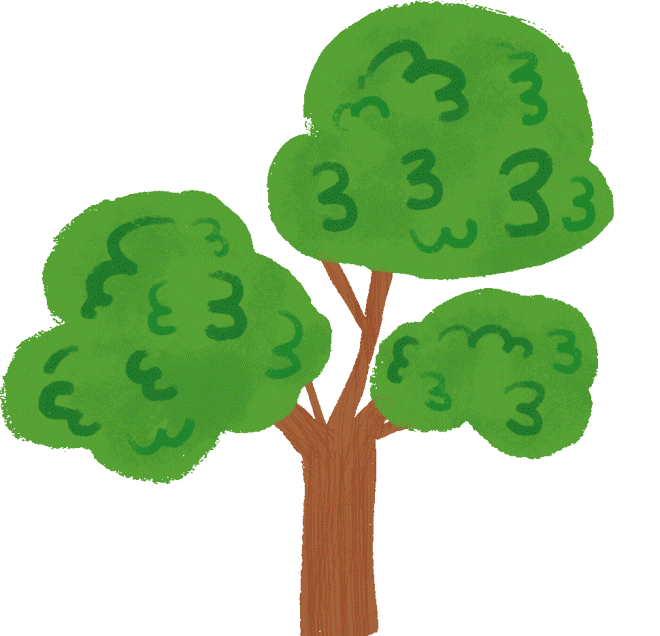 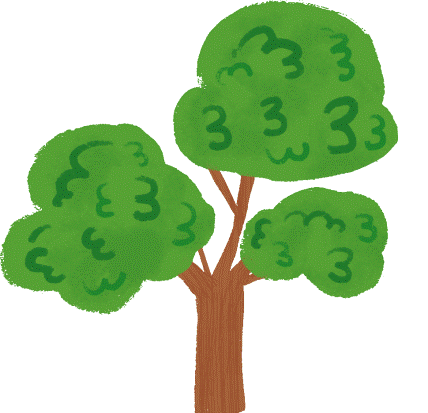 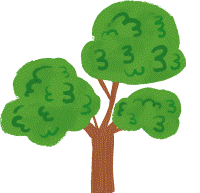 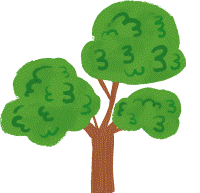 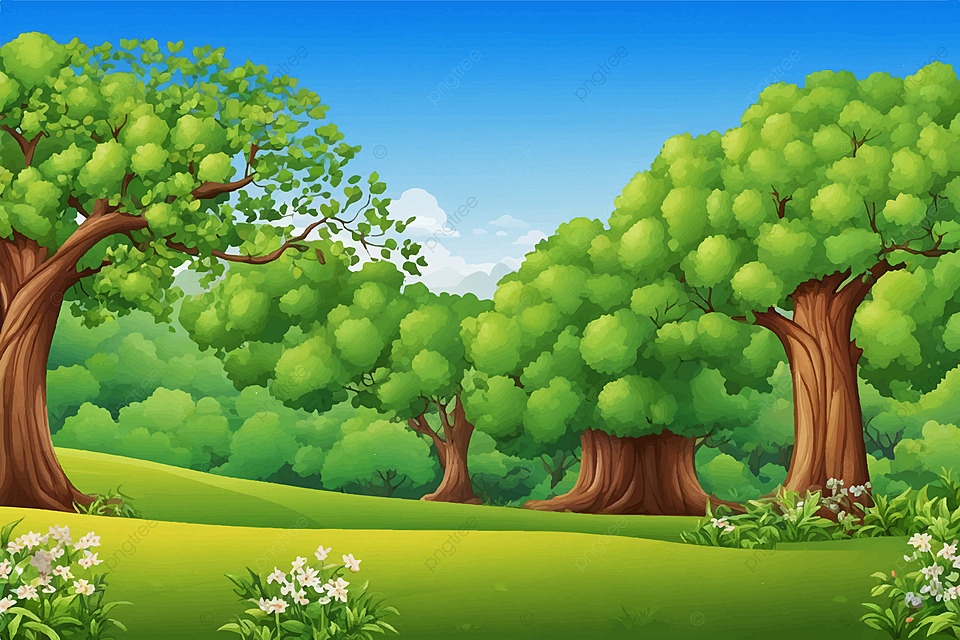 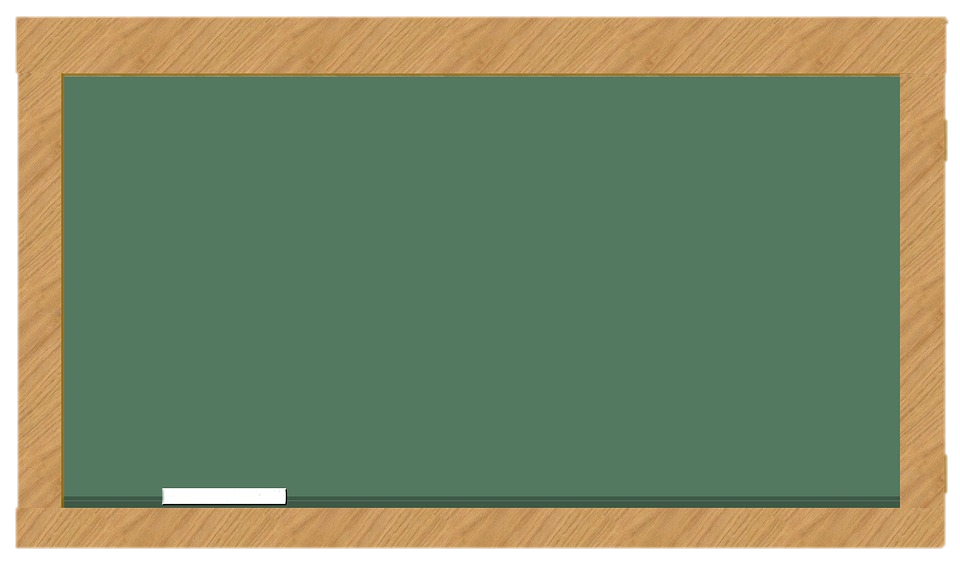 Câu 1: Các phím F và J thuộc hàng phím nào?
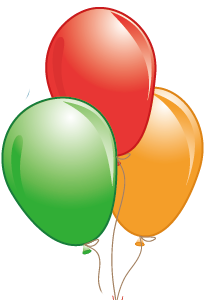 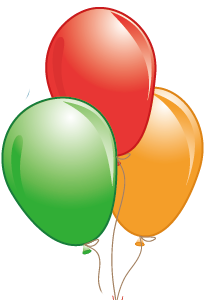 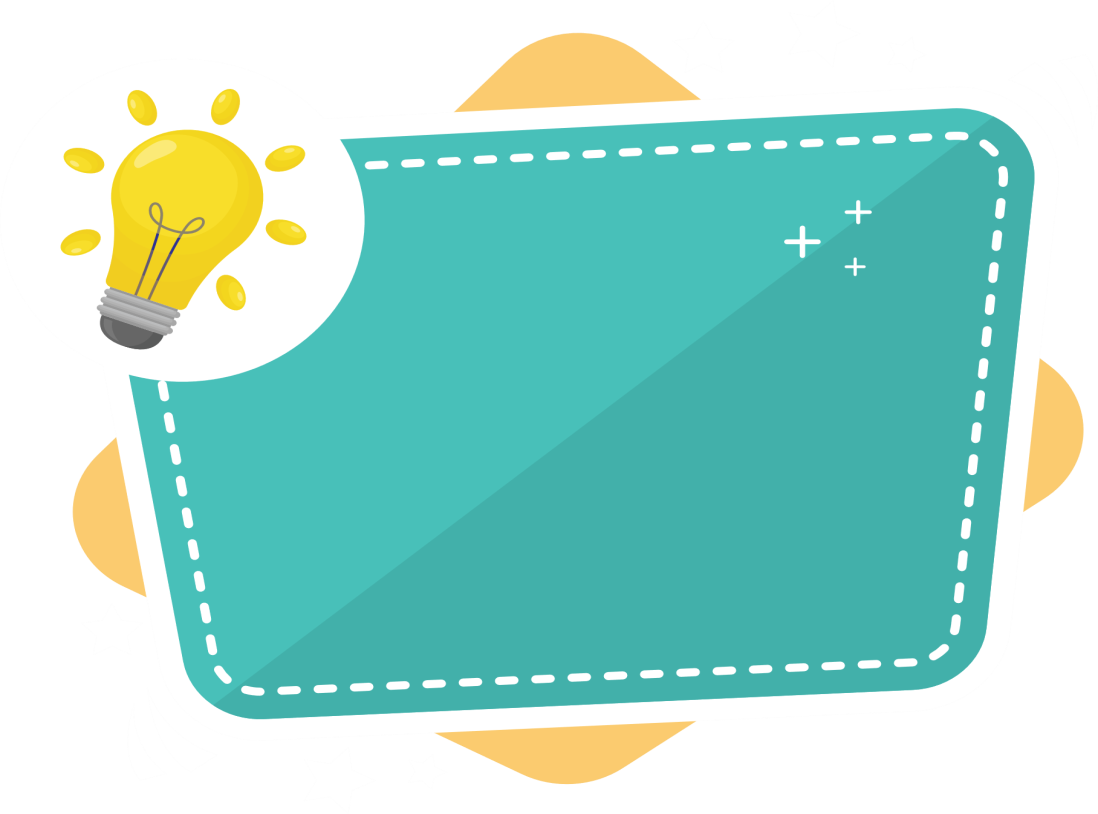 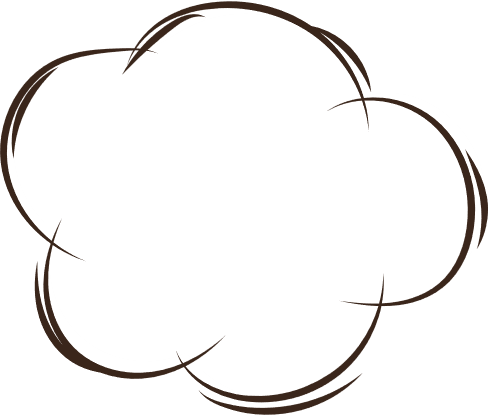 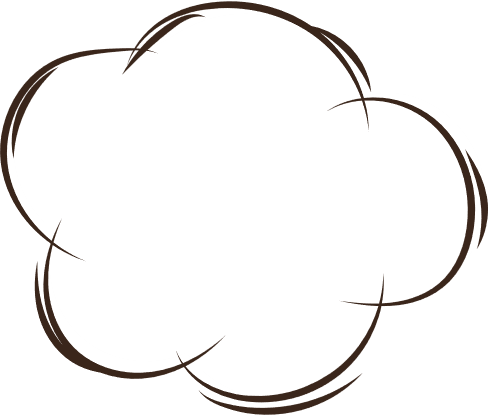 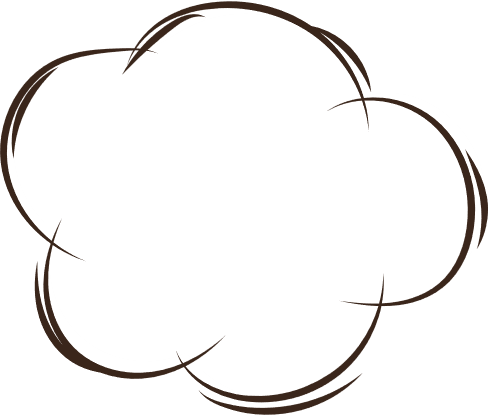 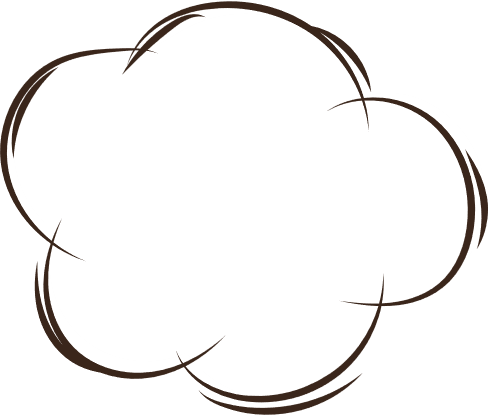 Hàng phím dưới
Hàng phím trên
Hàng phím số
Hàng phím cơ sở
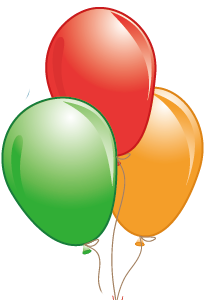 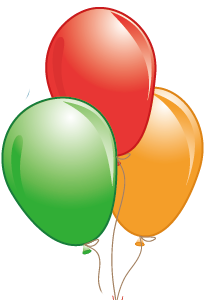 Chính xác
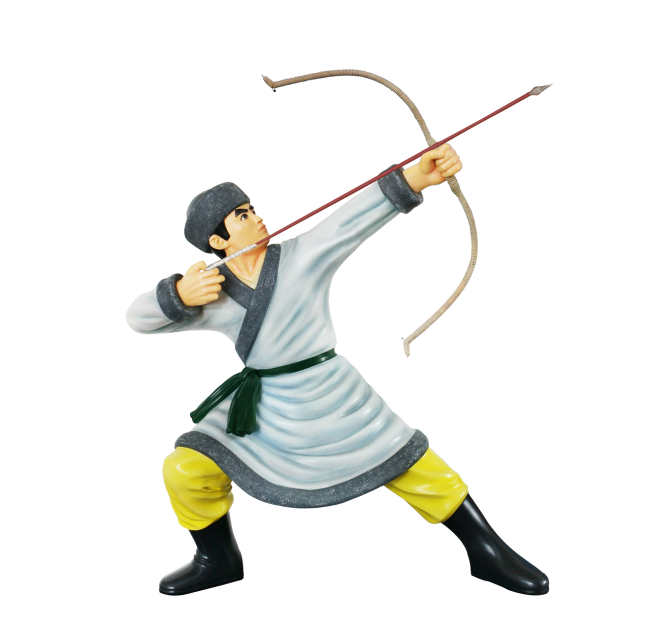 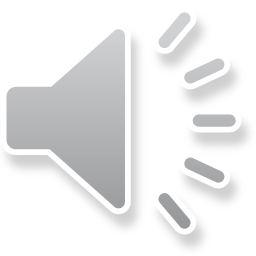 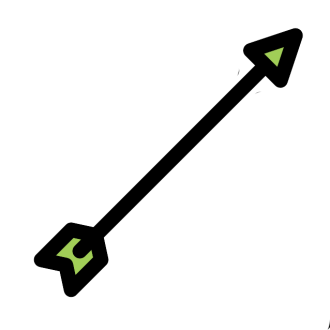 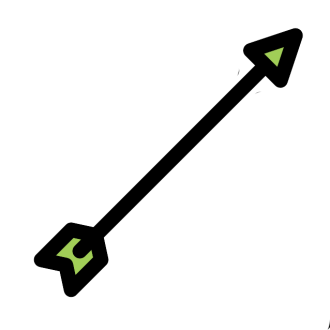 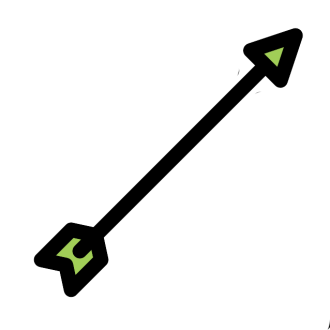 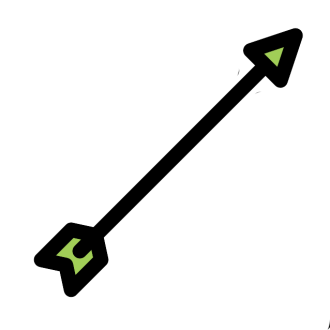 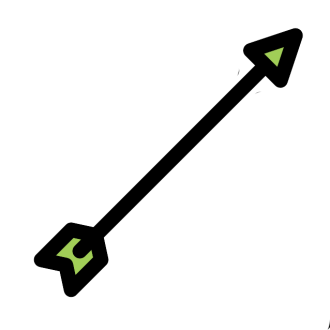 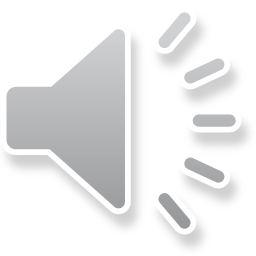 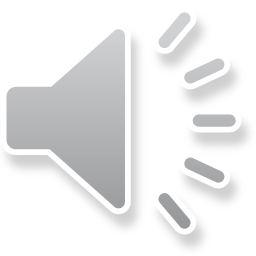 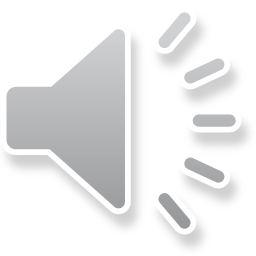 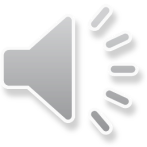 [Speaker Notes: -GV click vào các quả bóng để chọn đáp án đúng>>click vào khoảng trống để chuyển slide]
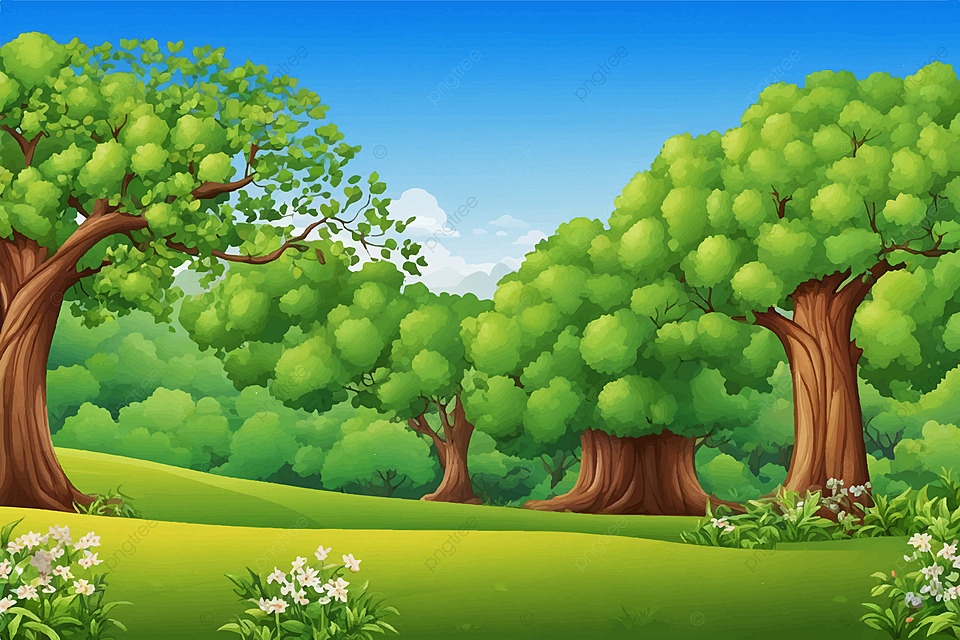 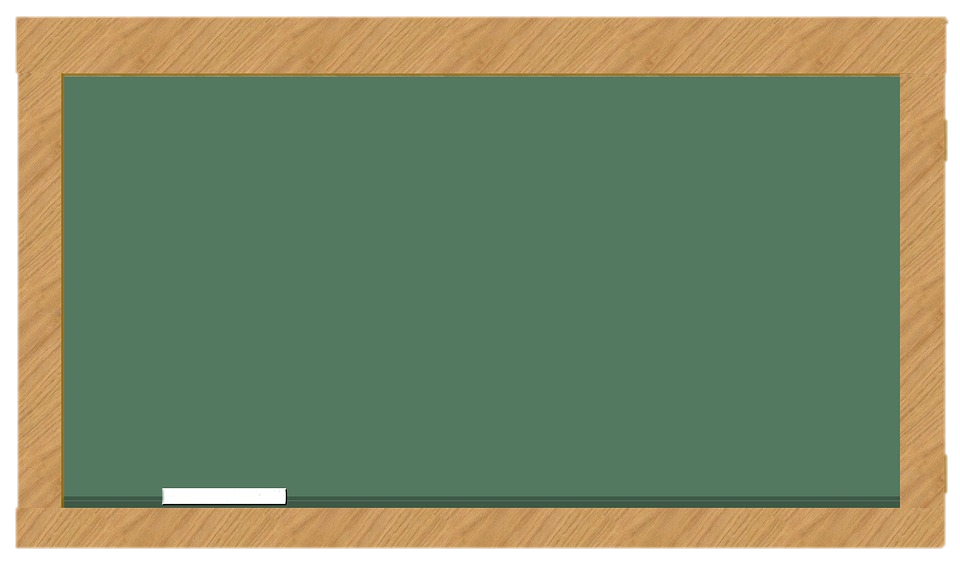 Câu 2: Khi gõ xong, đưa ngón tay về vị trí nào trên hàng phím cơ sở?
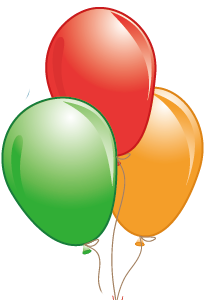 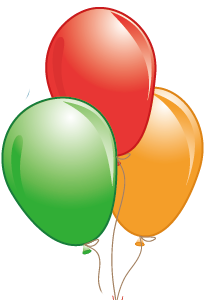 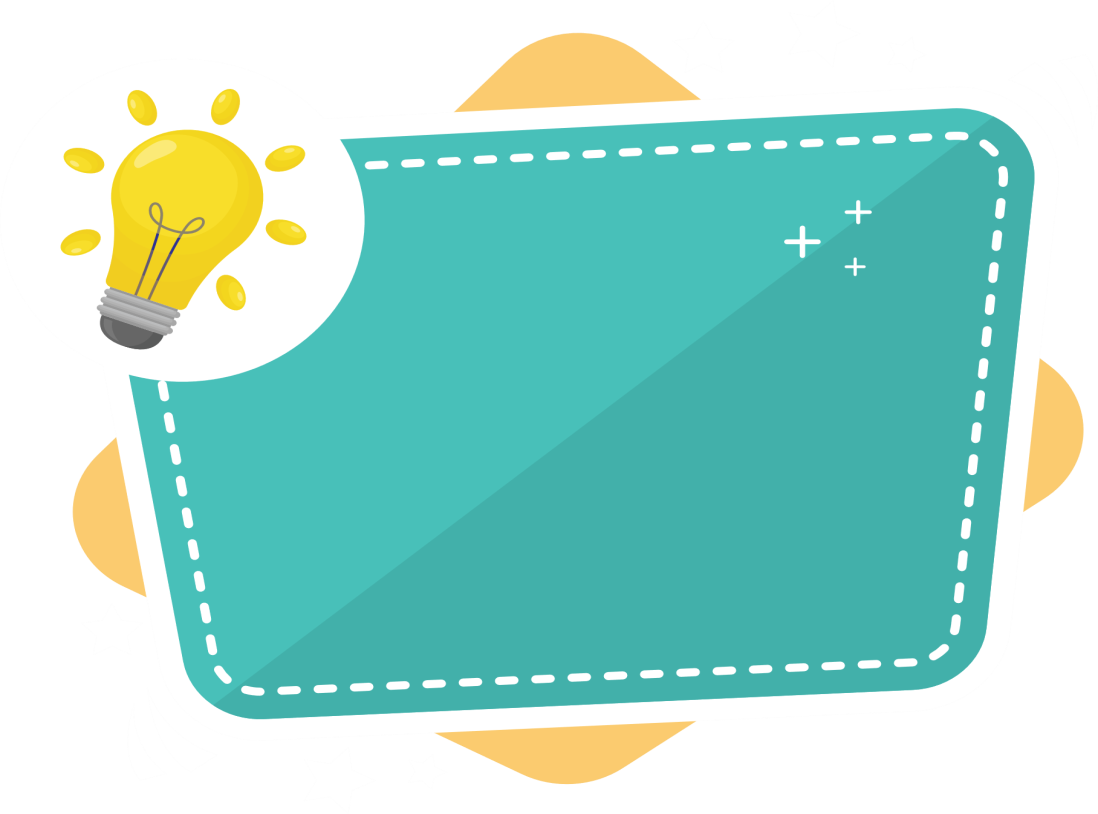 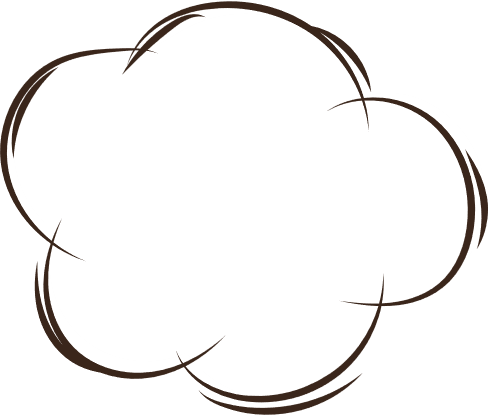 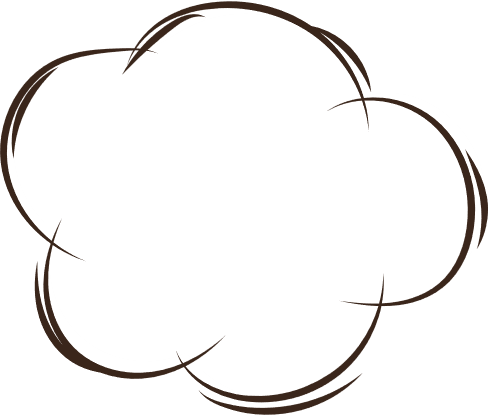 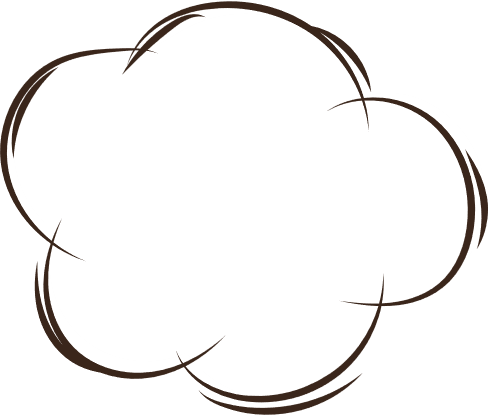 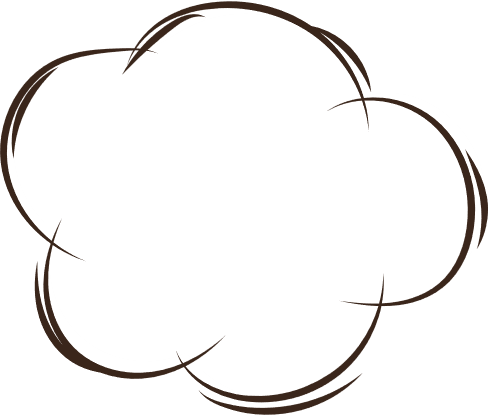 Vị trí 
xuất phát
Vị trí 
nút cách.
Vị trí tại chữ H và J
Ví trí tại 
chữ B và N
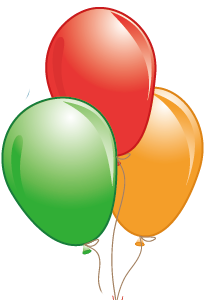 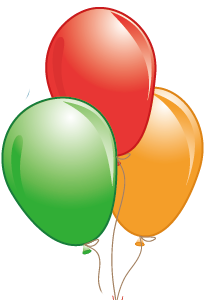 Chính xác
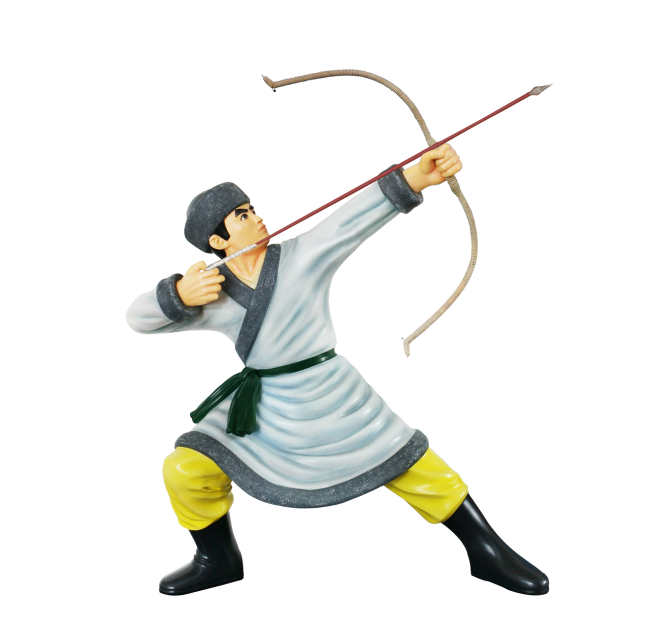 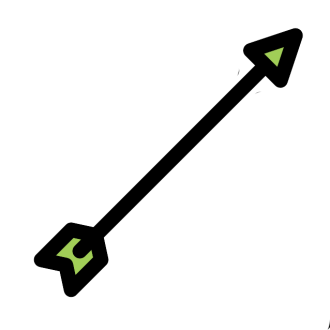 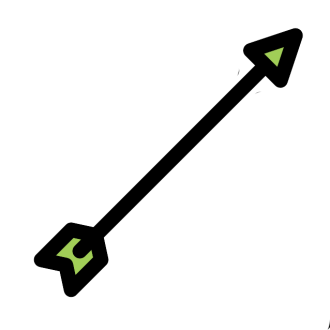 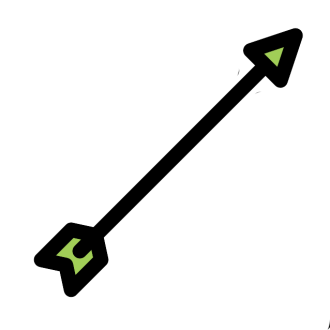 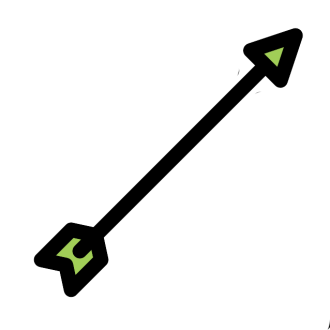 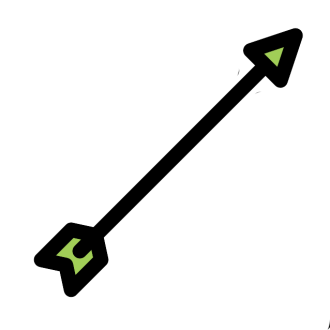 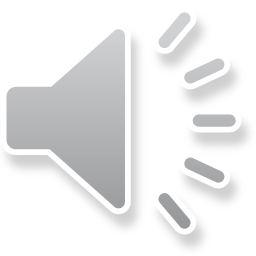 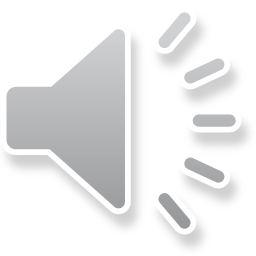 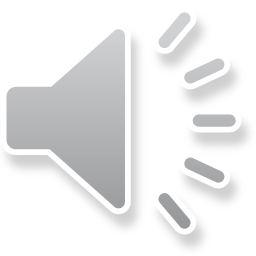 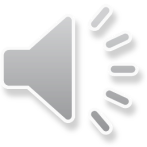 [Speaker Notes: -GV click vào các quả bóng để chọn đáp án đúng>>click vào khoảng trống để chuyển slide]
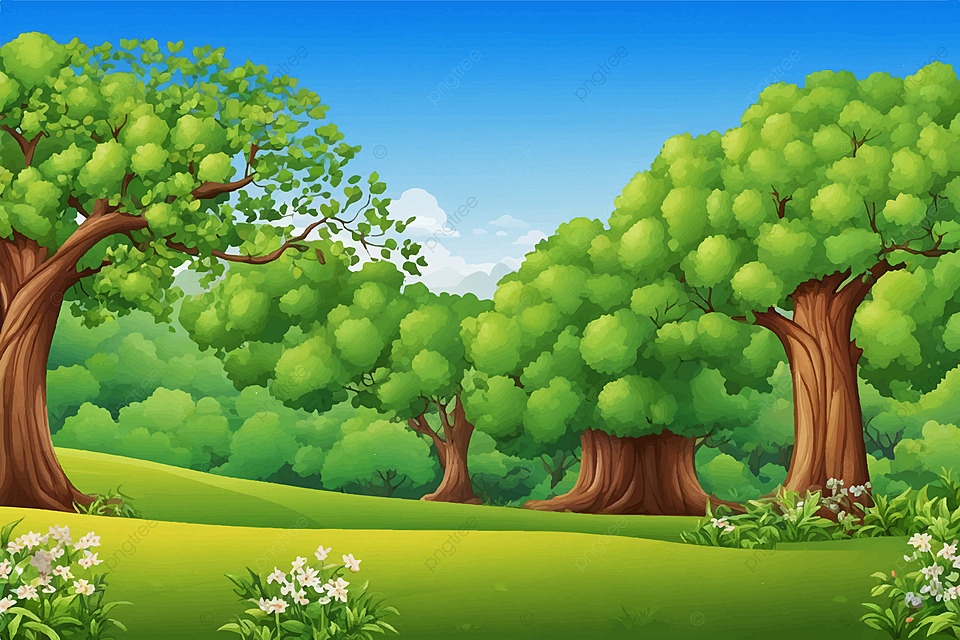 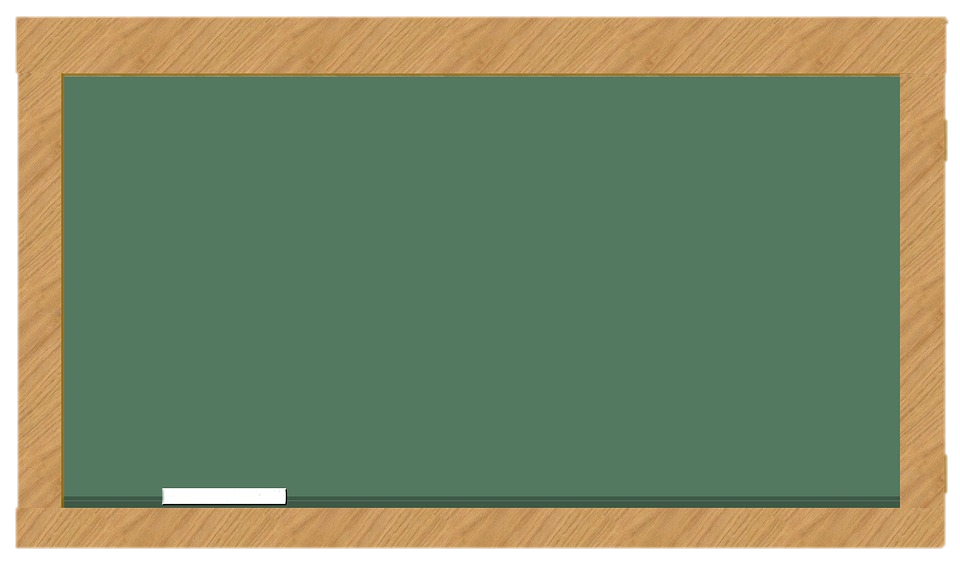 Câu 3: Khi gõ bàn phím em đặt tay ở vị trí xuất phát trên hàng phím nào?
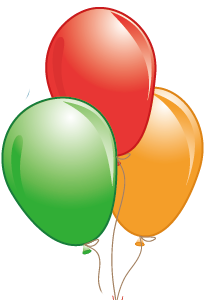 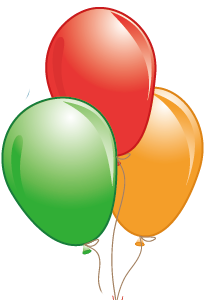 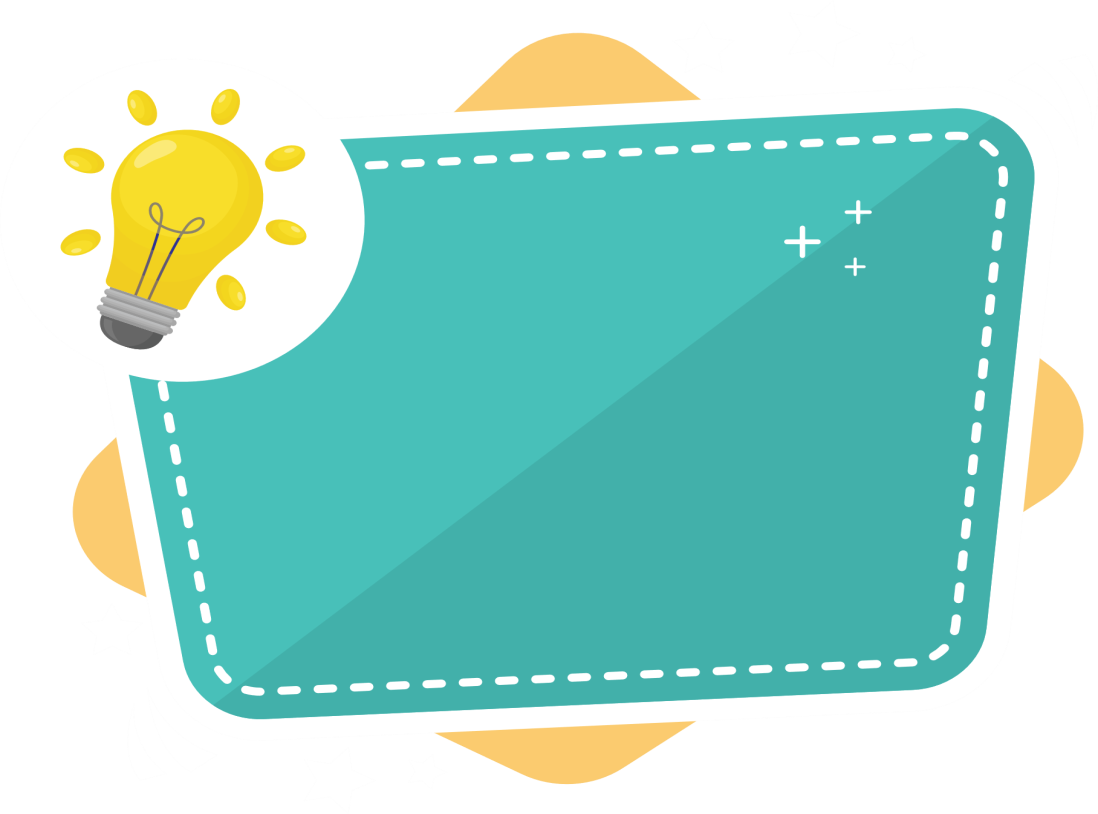 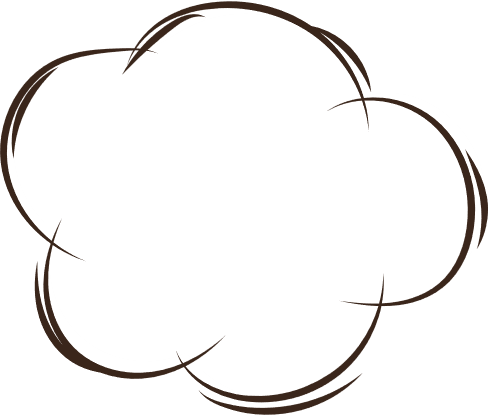 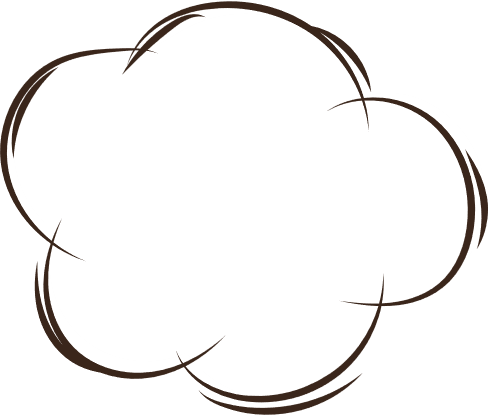 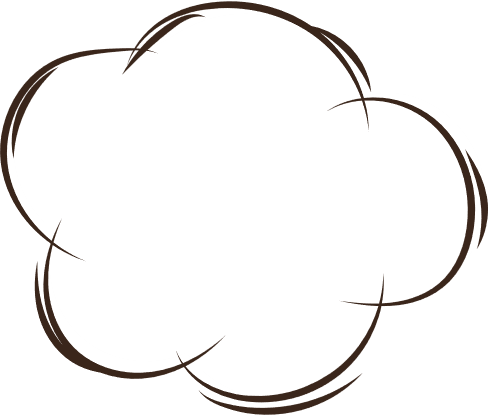 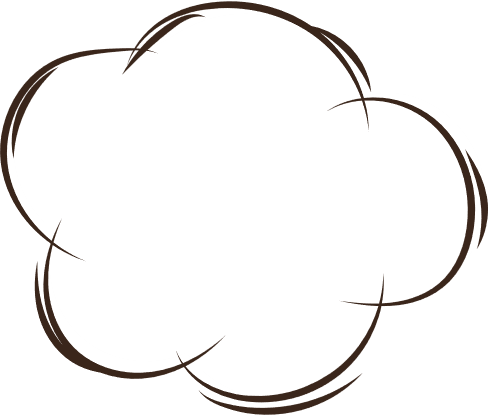 Trên hàng phím dưới
Trên hàng phím cơ sở
Trên hàng phím trên
Trên hàng phím chứa phím 
dấu cách
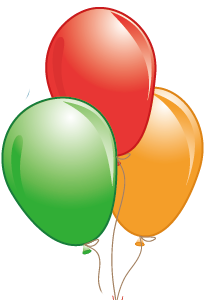 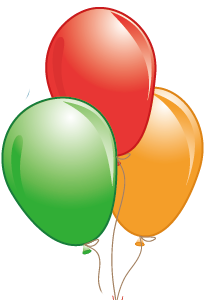 Chính xác
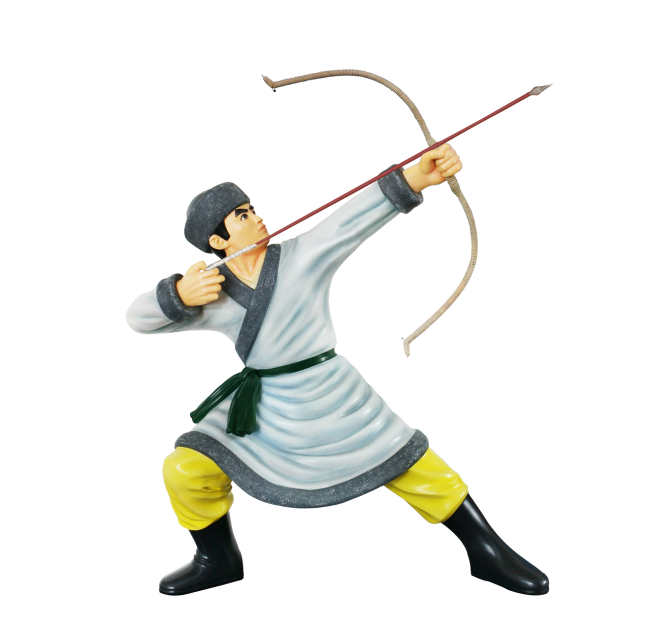 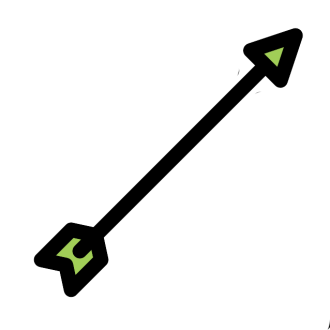 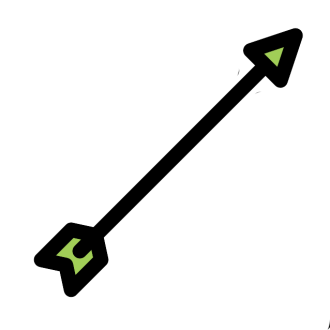 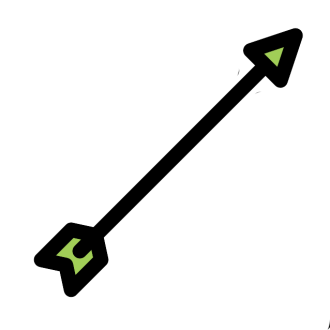 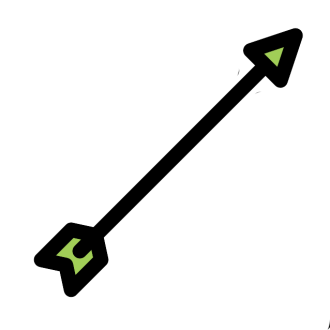 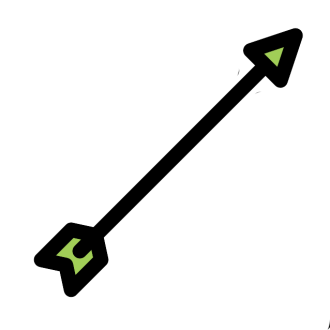 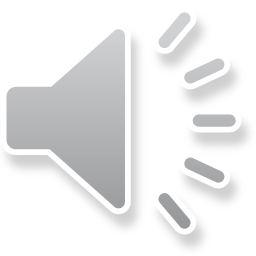 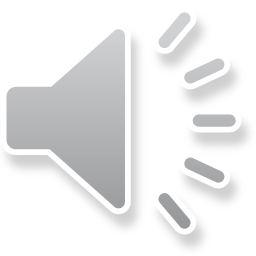 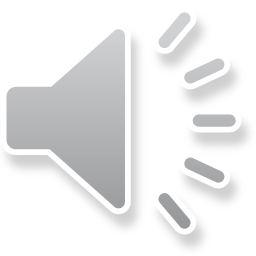 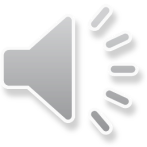 [Speaker Notes: -GV click vào các quả bóng để chọn đáp án đúng>>click vào khoảng trống để chuyển slide]
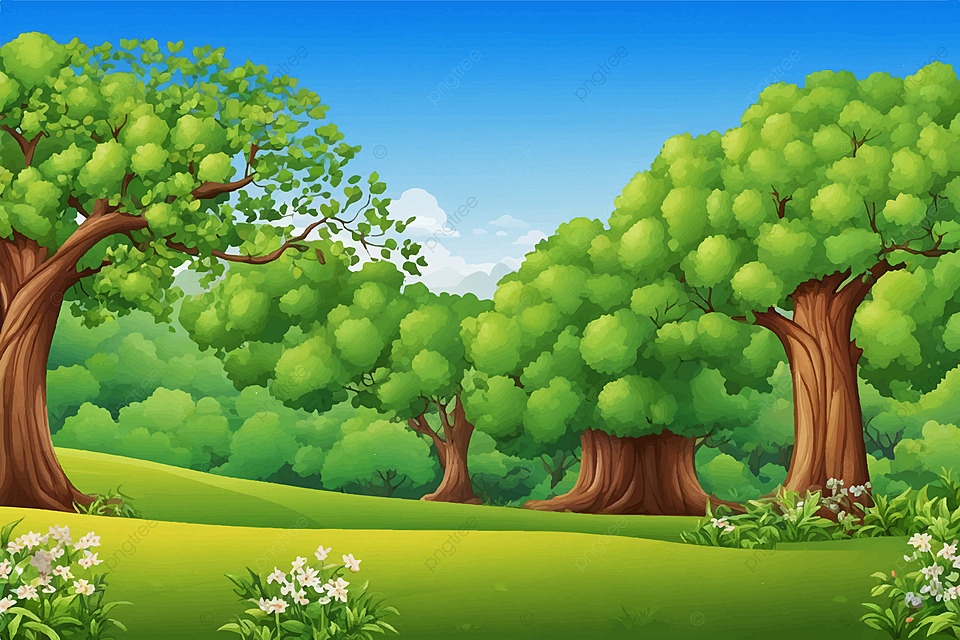 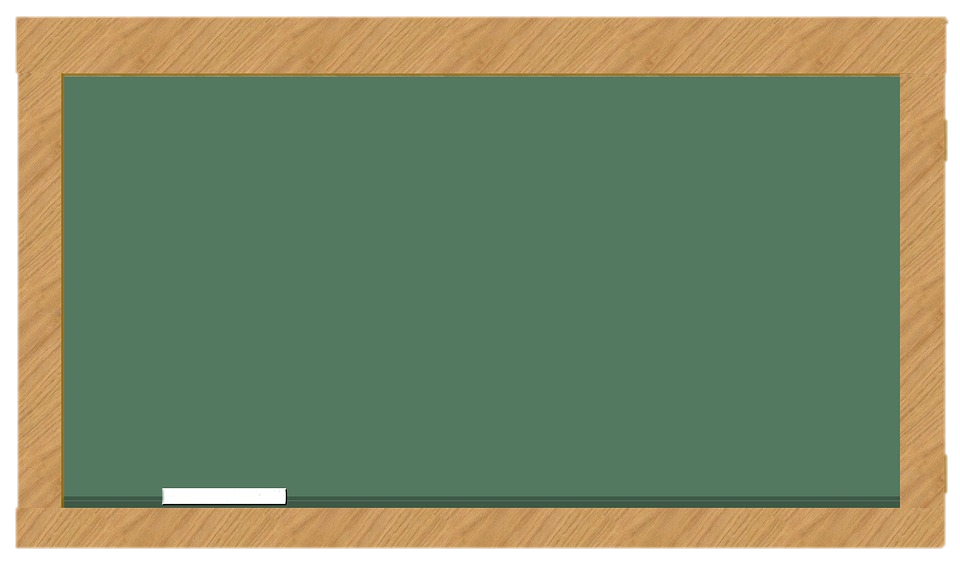 Câu 4: Hai phím có gờ (F, J) trên hàng phím cơ sở dùng để đặt ngón tay nào ở vị trí xuất phát?
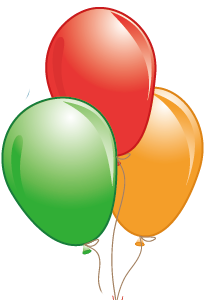 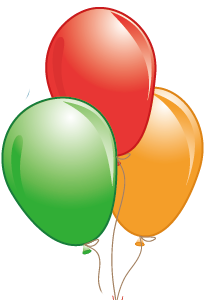 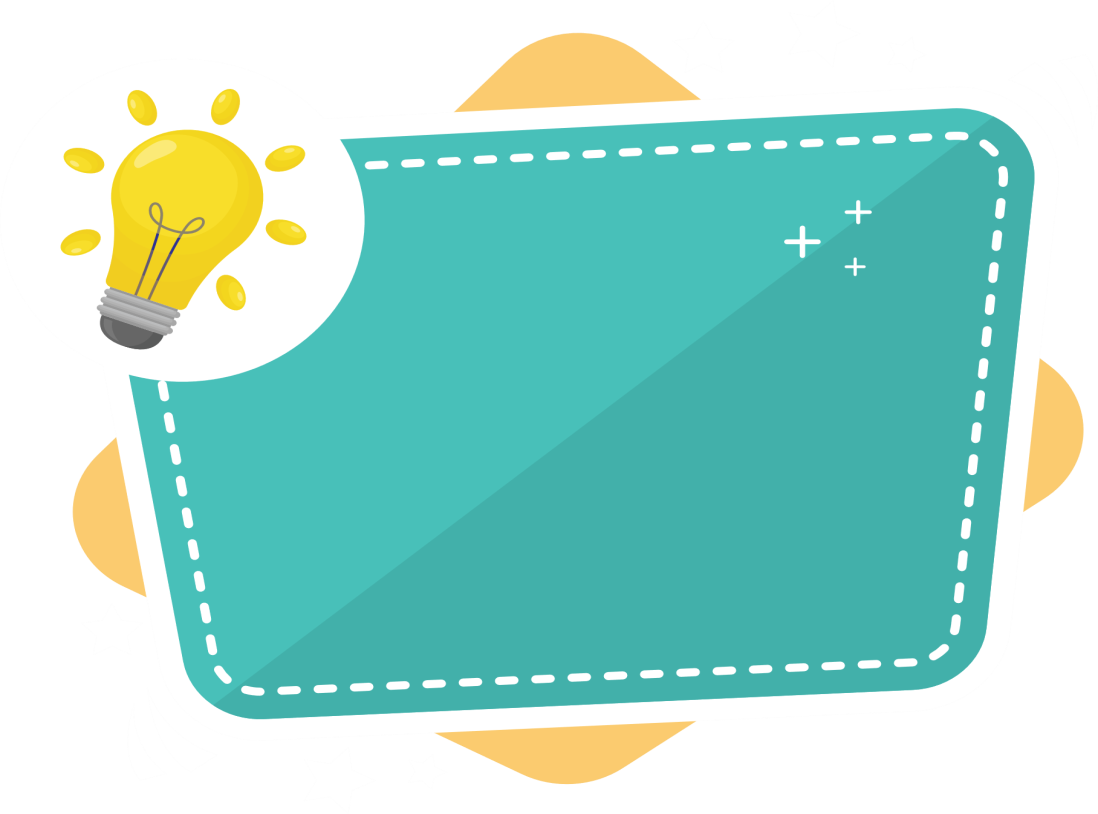 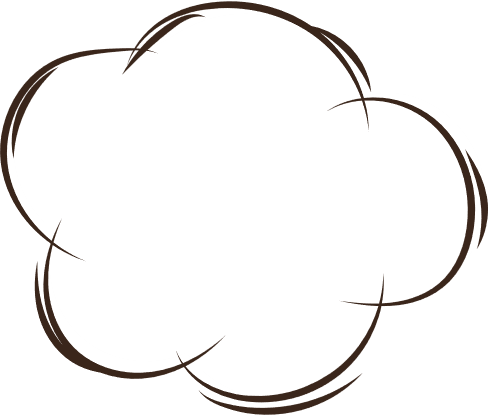 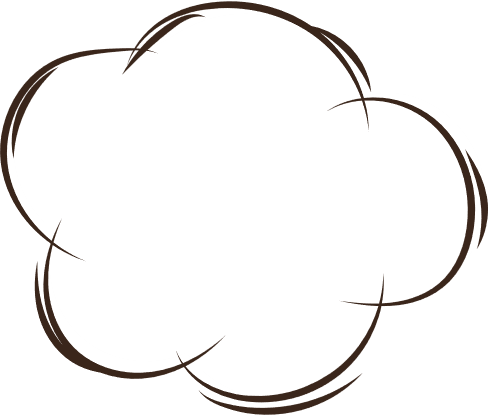 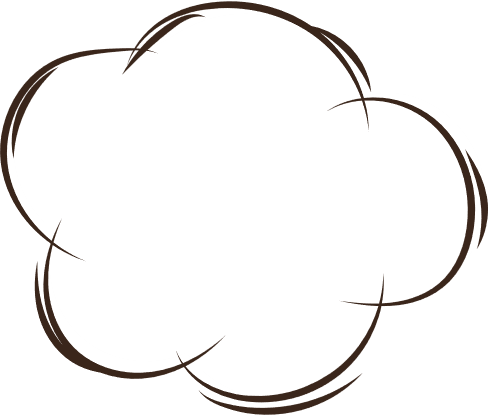 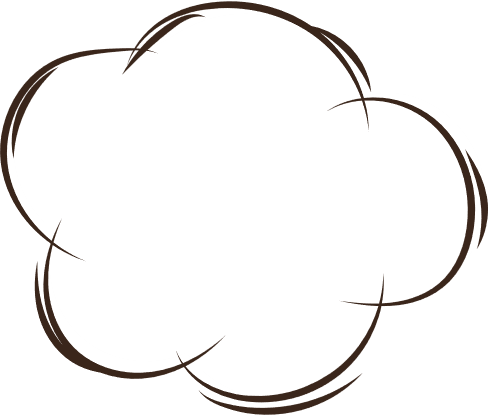 Ngón giữa
Ngón trỏ
Ngón áp út
Ngón út
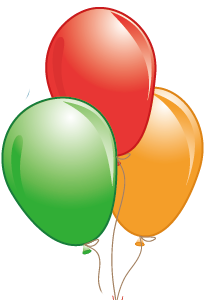 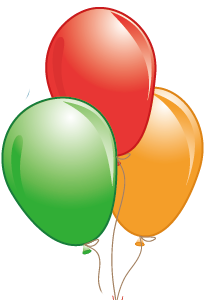 Chính xác
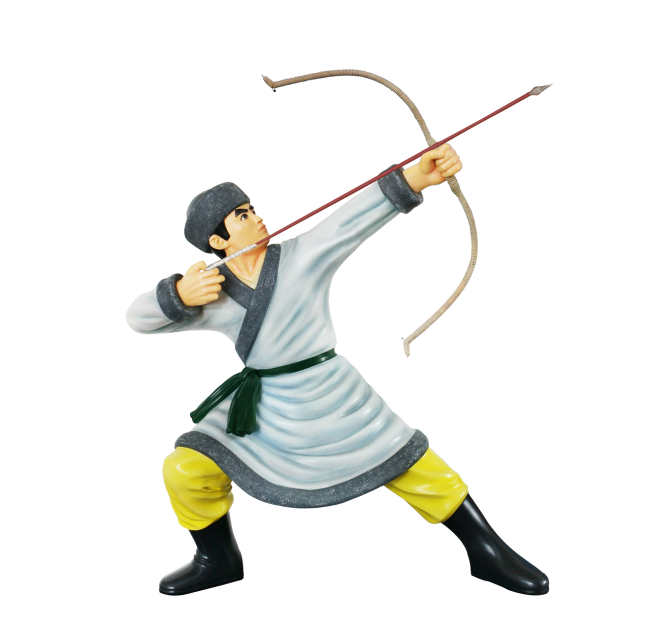 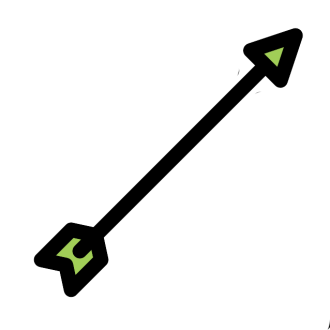 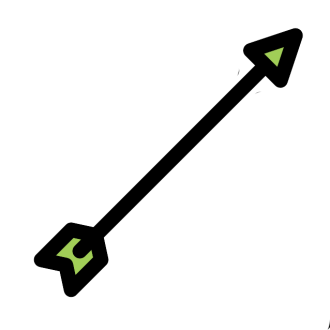 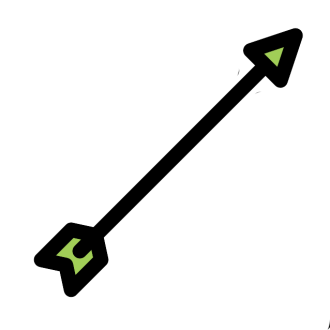 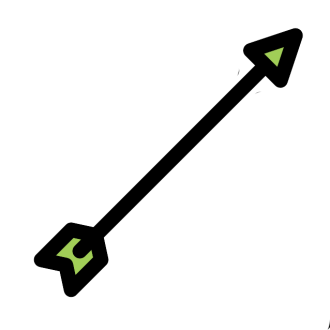 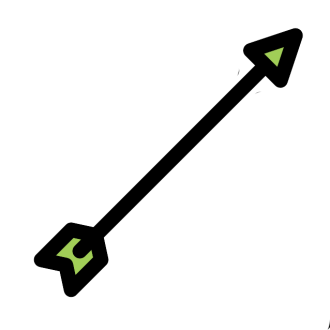 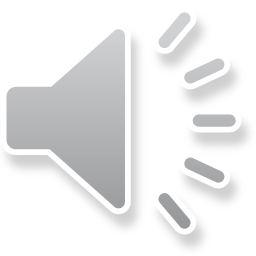 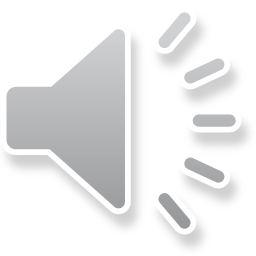 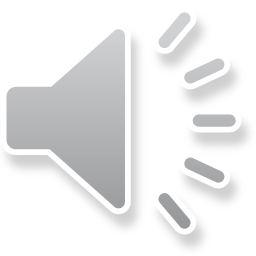 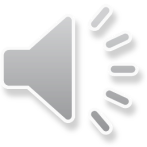 [Speaker Notes: -GV click vào các quả bóng để chọn đáp án đúng>>click vào khoảng trống để chuyển slide]
Vận dụng
Chỉ với hàng phím cơ sở, em gõ được những từ nào có nghĩa?
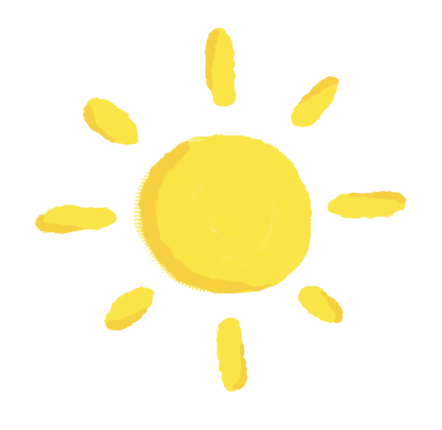 Chúc các em
 chăm ngoan, học giỏi!
Cảm ơn các em đã tham gia lớp học